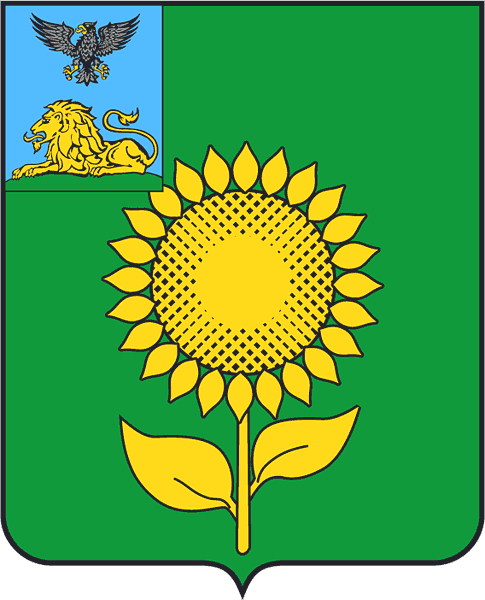 Творческий проект
"Город на Тихой Сосне".
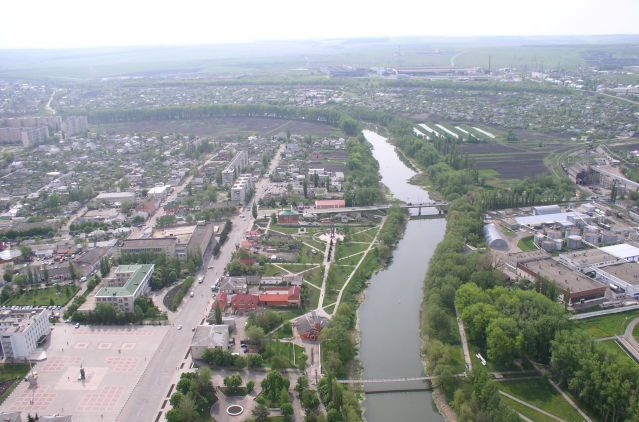 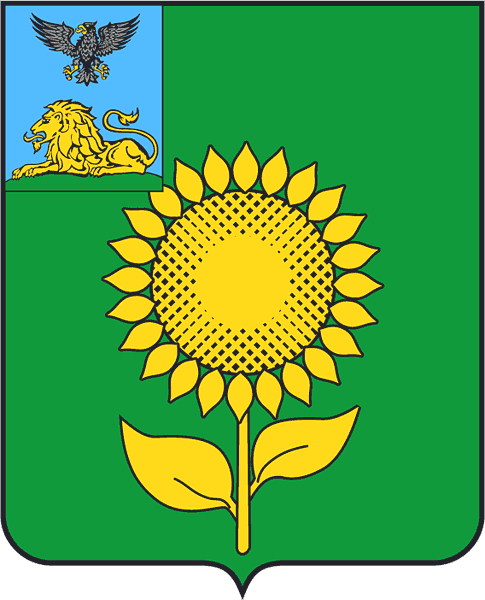 Белых круч приметную оправу
Наши предки выбрали тебе,
И цветок подсолнуха по праву
Гордо засиял в твоем гербе…
                                  В. Канунник
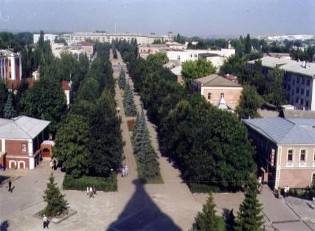 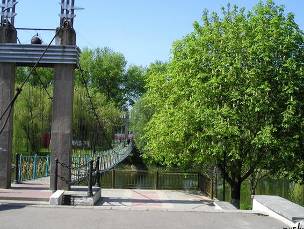 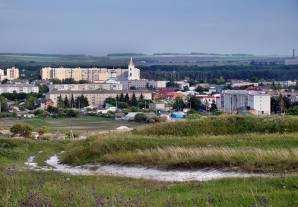 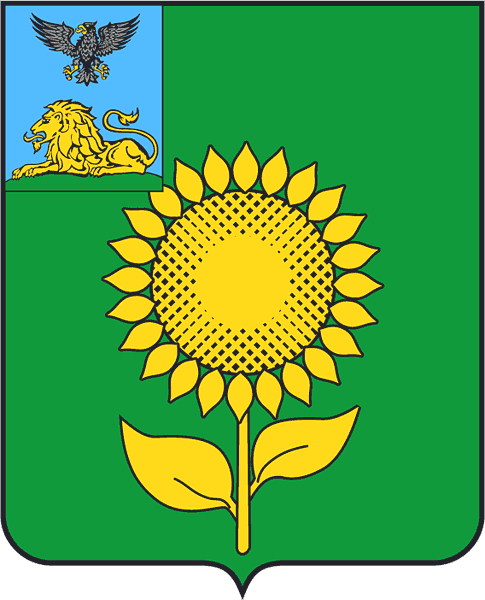 ГОРОД НА ТИХОЙ СОСНЕ
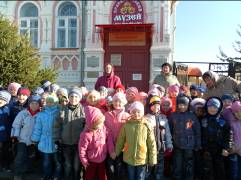 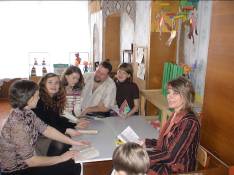 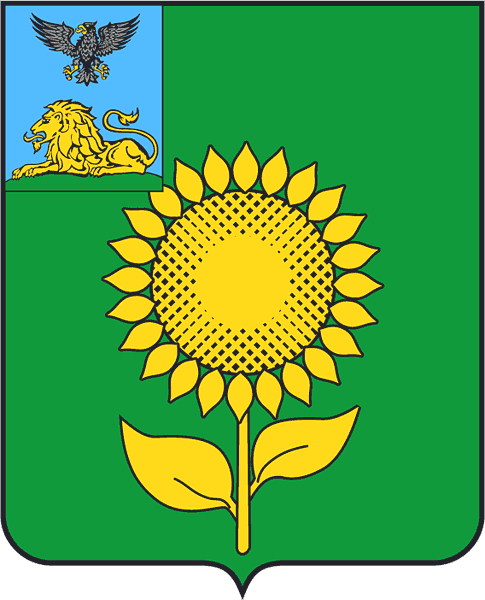 План проекта
Тема: «Город на Тихой Сосне» 
срок 1 месяц
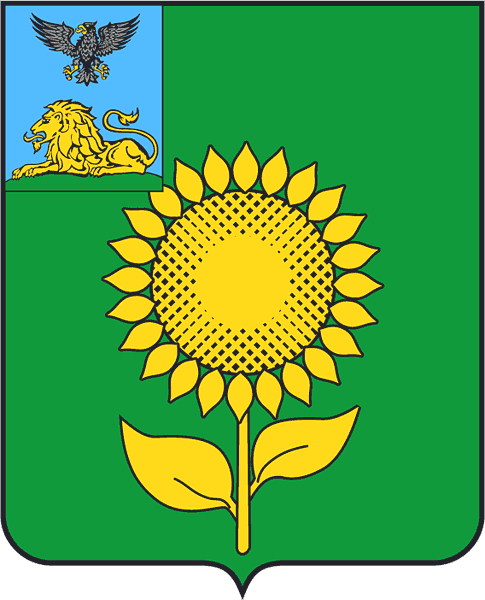 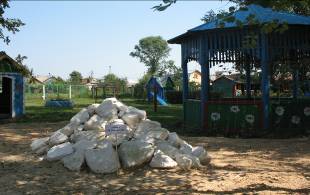 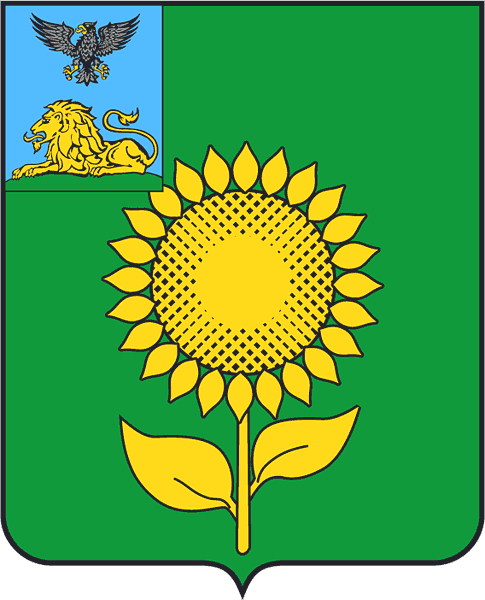 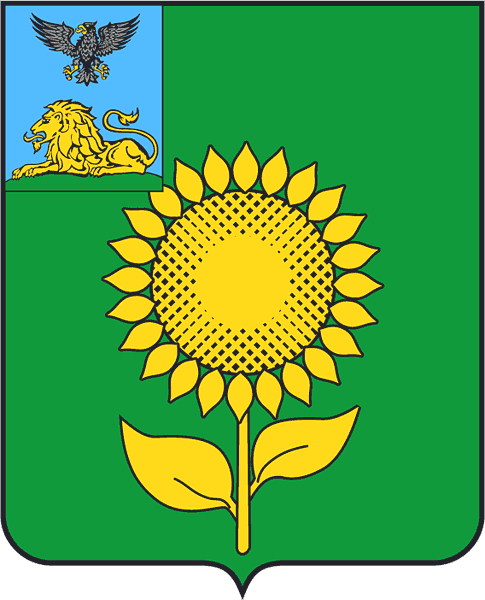 ОБРАЗОВАТЕЛЬНАЯ ОБЛАСТЬ «СОЦИАЛИЗАЦИЯ»
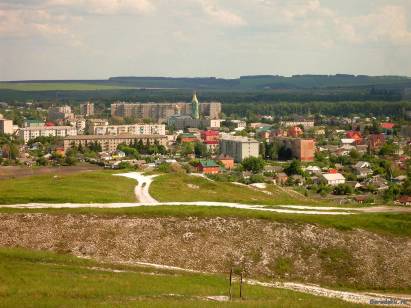 «С чего начинается Родина»
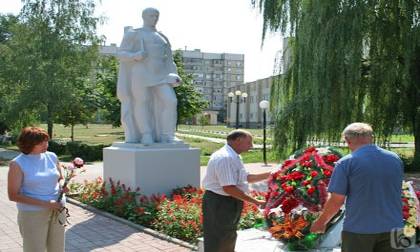 «Мой любимый город»
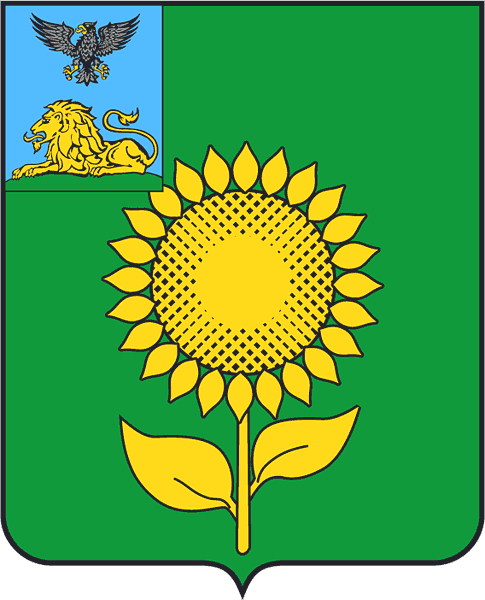 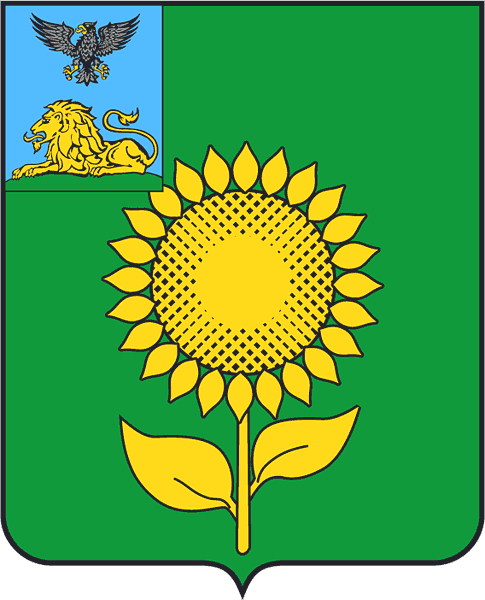 Подвижная игра «Кто быстрее соберёт подсолнушек».
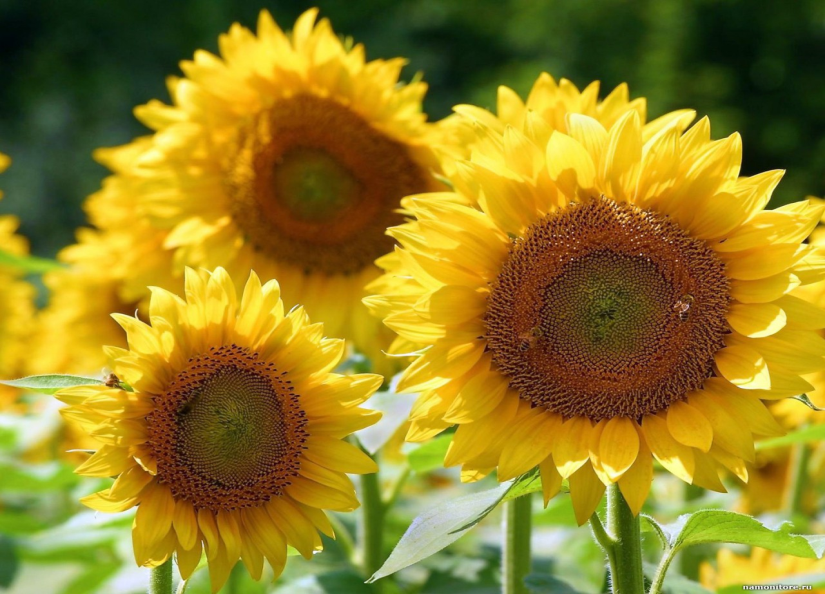 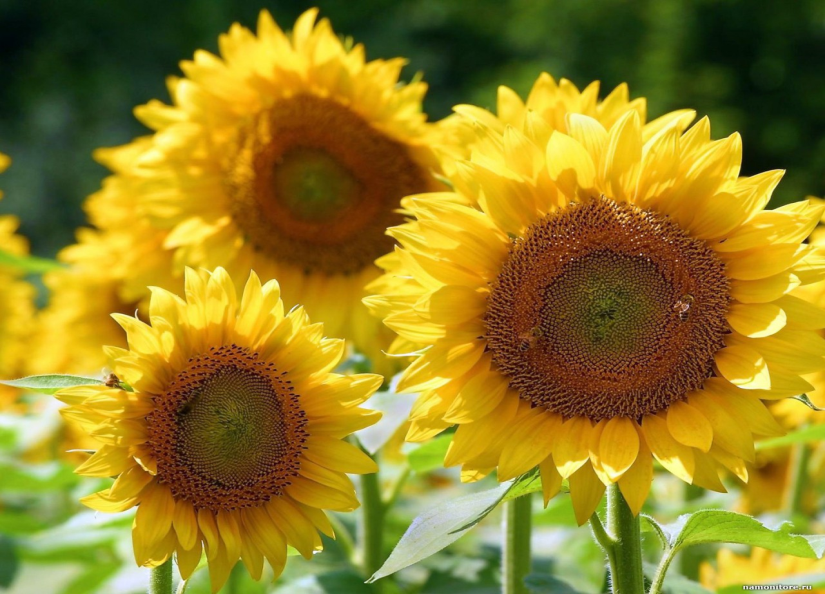 .
.
Дидактическая игра «С какого растения семена».
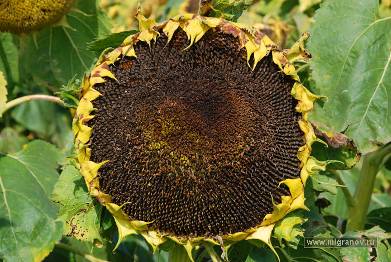 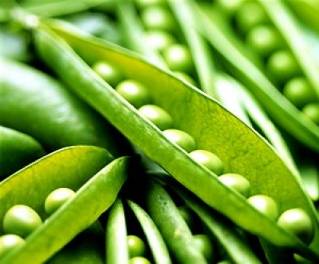 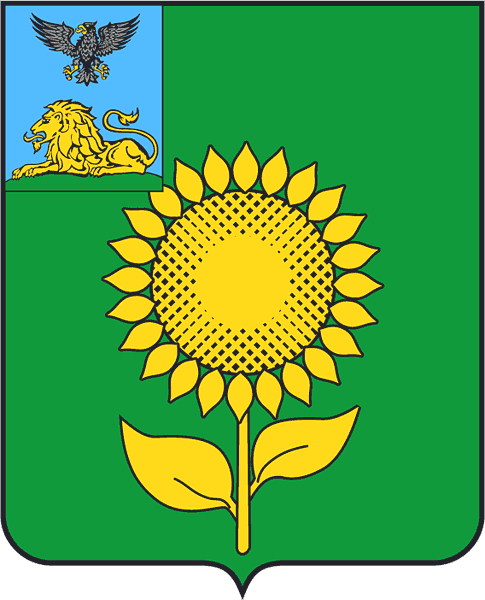 Сюжетно-ролевая игра «Улицы нашего города».
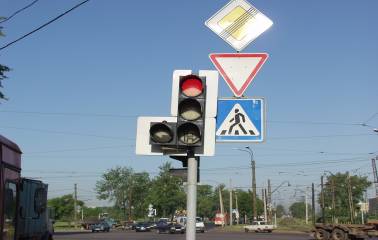 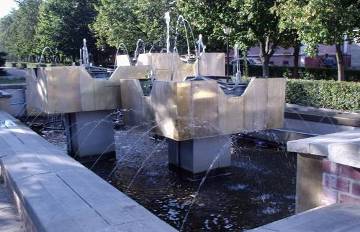 Речевая игра «Отгадай, где я был…».
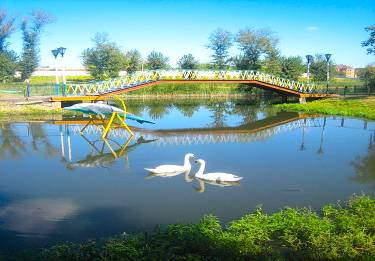 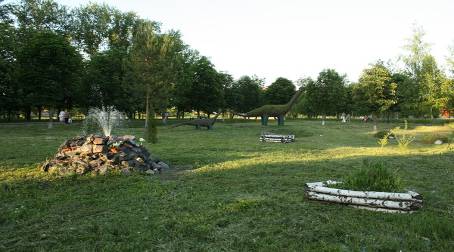 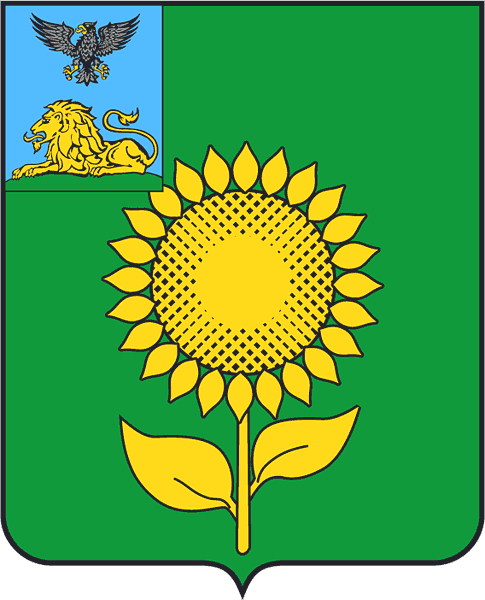 Настольная игра «Сложи картинку».
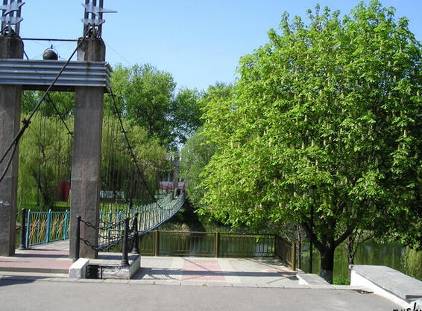 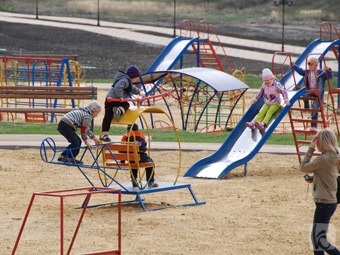 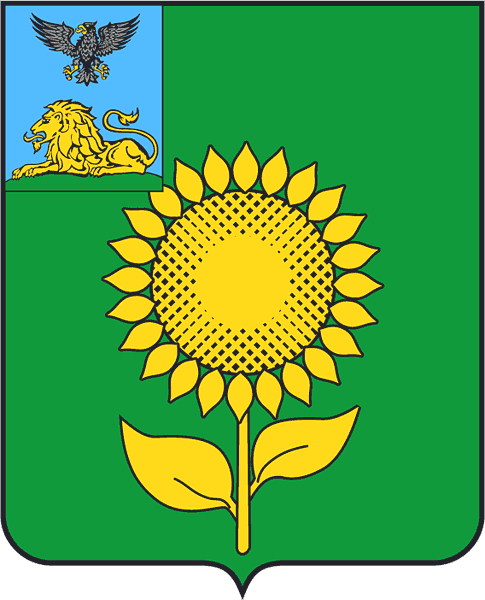 ОБРАЗОВАТЕЛЬНАЯ ОБЛАСТЬ «ПОЗНАНИЕ»
Экскурсия «ПУТЕШЕСТВИЕ ПО ГОРОДУ»
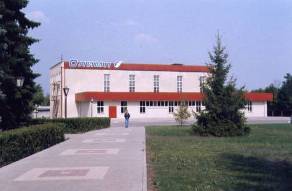 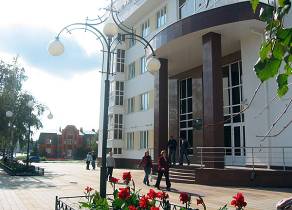 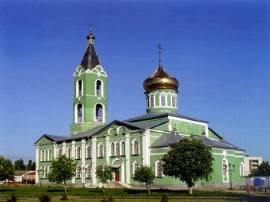 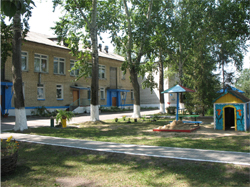 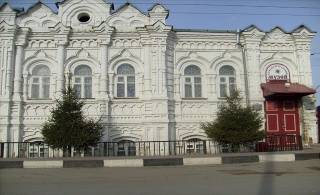 ОБРАЗОВАТЕЛЬНАЯ ОБЛАСТЬ «ПОЗНАНИЕ»
НЕПОСРЕДСТВЕННО ОБРАЗОВАТЕЛЬНАЯ ДЕЯТЕЛЬНОСТЬ С ДЕТЬМИ 6-го ГОДА ЖИЗНИ
ОБРАЗОВАТЕЛЬНАЯ ОБЛАСТЬ «ПОЗНАНИЕ»
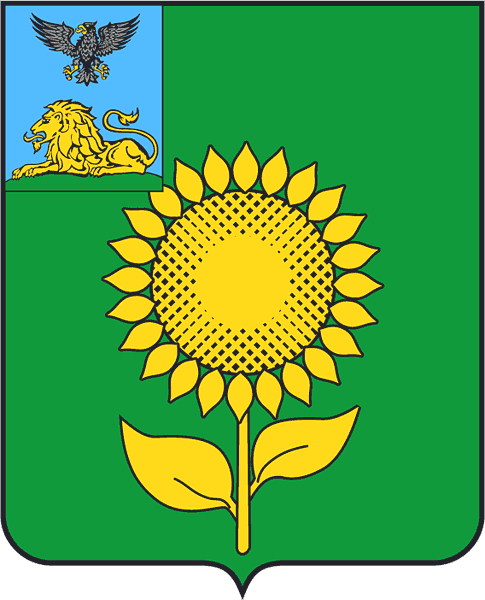 ОБРАЗОВАТЕЛЬНАЯ ОБЛАСТЬ «КОММУНИКАЦИЯ»
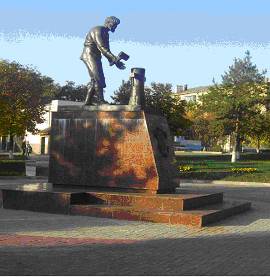 К беседе «Подаренное Солнцем масло»
Фотографии к НОД «В гостях у хозяйки Меловой горы»
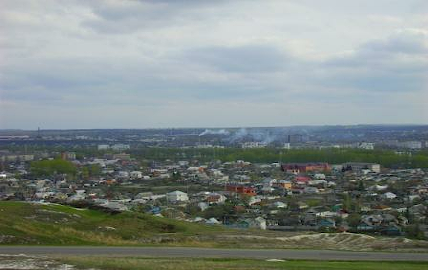 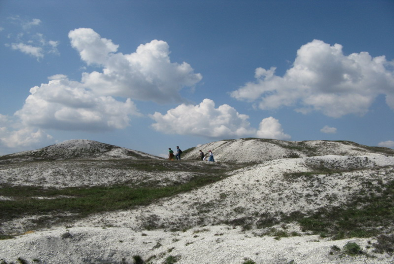 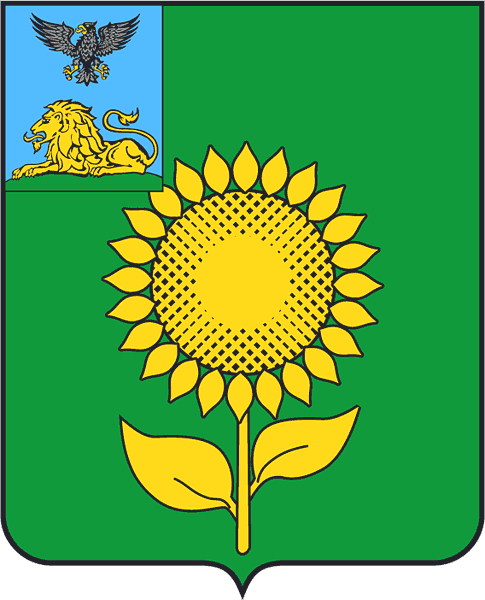 Конкурс знатоков города «Я живу на земле Алексеевской»
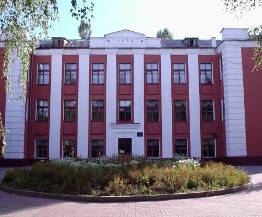 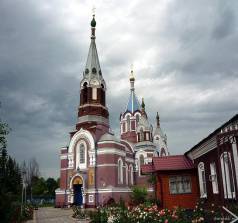 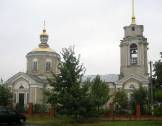 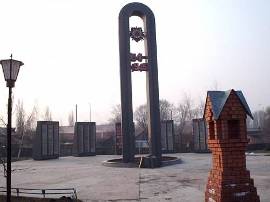 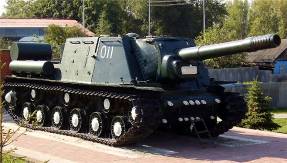 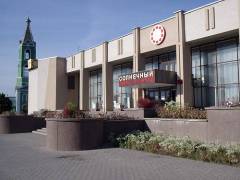 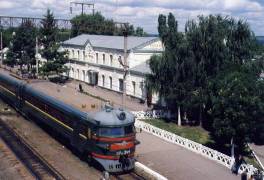 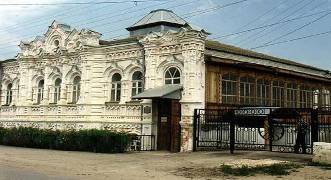 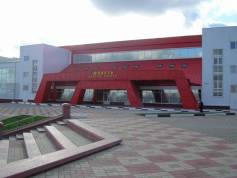